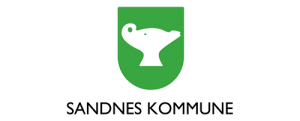 Forebyggende team
Barne- og familieenheten, avdeling ressurssenter for barn og familier
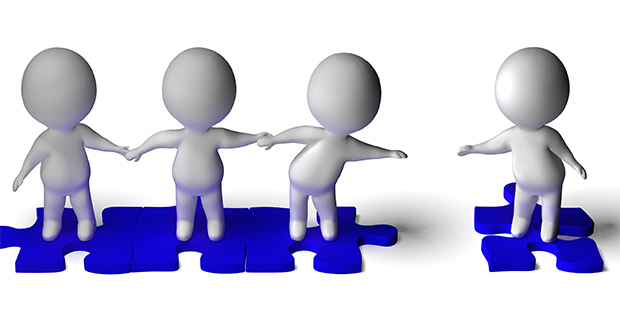 Noe av hva vi gjør:
Hjemmebesøk
Samtaler med foresatte/ungdom alene
Samtaler på skoler sammen med foresatte eller andre - oppfølging
Stormøter og foreldrenettverk
Følger opp ungdom som har påtaleunnlatelse med vilkår
Ungdomsoppfølging
Deltakelse i SLT, tirsdagsmøter m/politi
Samarbeid og veiledning med samarbeidspartnere ifht. ulike utfordringer
Samarbeid på tvers av etater og samarbeid med andre kommuner
Bli-kjent-kvelder
L-54 - småjobbsentralen
Foredrag/undervisning
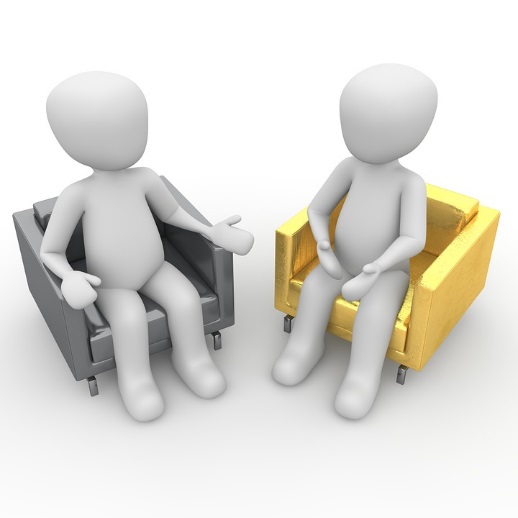 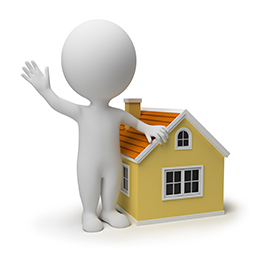 Noen av våre samarbeidspartnere:
Ungdom og foresatte
Skoler 
Politi 
Oppfølgingstjenesten
Barneverntjenesten
Flyktningekontor/læringssenter/mottak
Vektere
Butikkeiere/ansatte og senterledere
Ungdomsteam i andre kommuner
Helsesøstre
Fritid – kultur – ungdomsklubber - menigheter
Konfliktrådet, Funkishuset, gateprestene, treningssentre
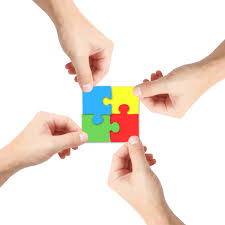 Hvordan kan vi samarbeide?
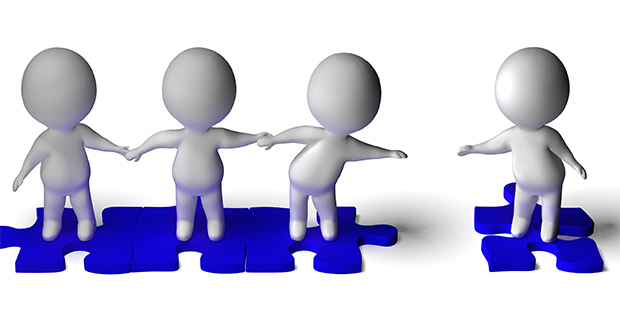 Aslaug Neteland: 91 51 49 29

Audun Hembre: 46 19 93 84

Espen Thorsen Hegna: 46 19 33 46

Tone Warhaug: 97 17 69 58
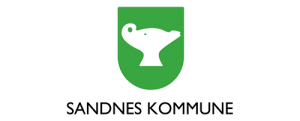